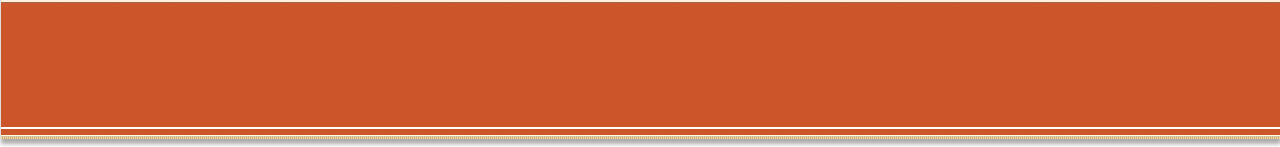 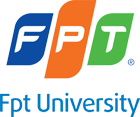 The War
Capstone Project
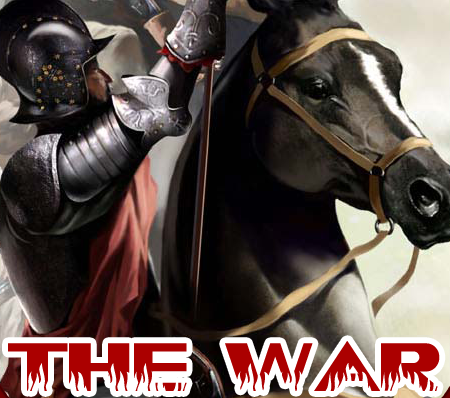 TW - Capstone Project 2012
1
Contents
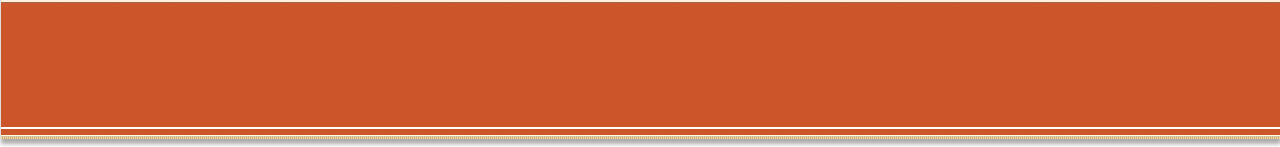 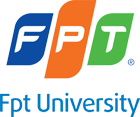 TW - Capstone Project 2012
2
Introduction
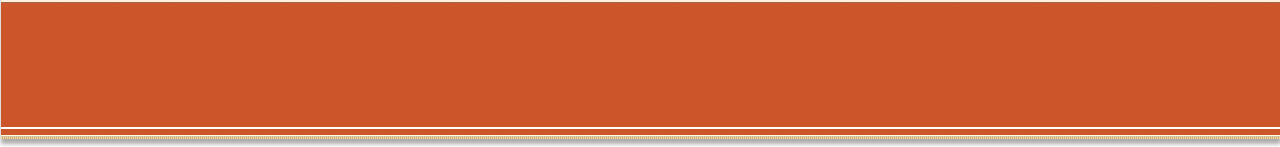 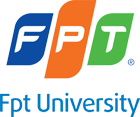 TW - Capstone Project 2012
3
Introduction
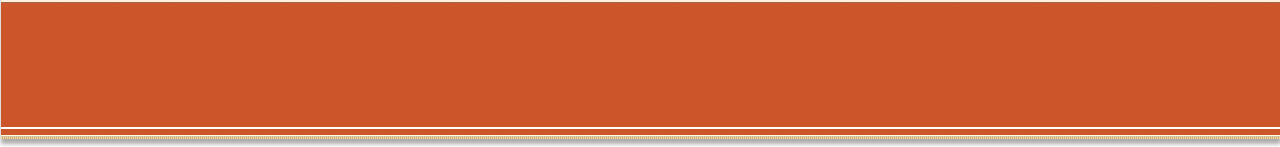 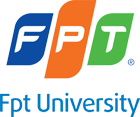 Background
Develop a new strategy game on Android mobile
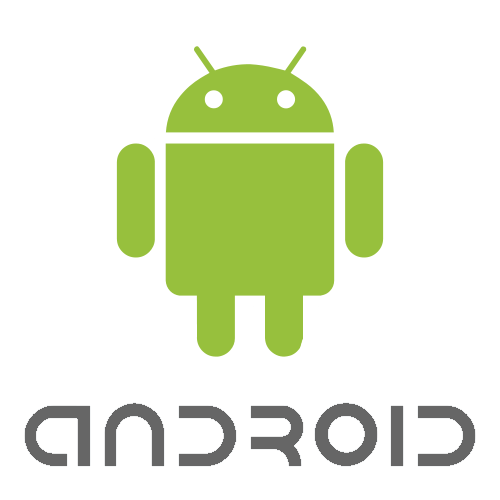 TW - Capstone Project 2012
4
Introduction
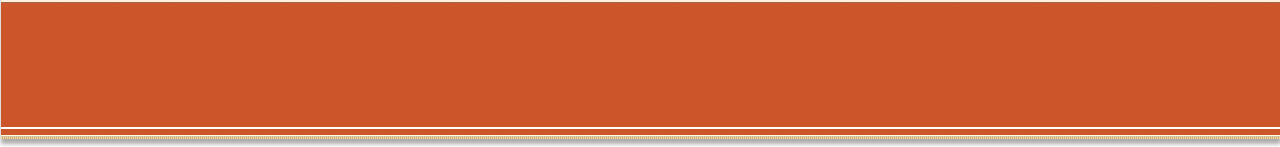 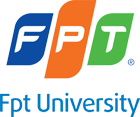 Literature Review
Similar Systems
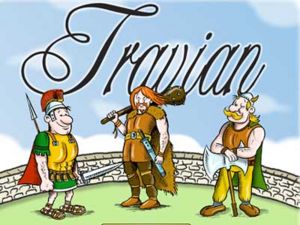 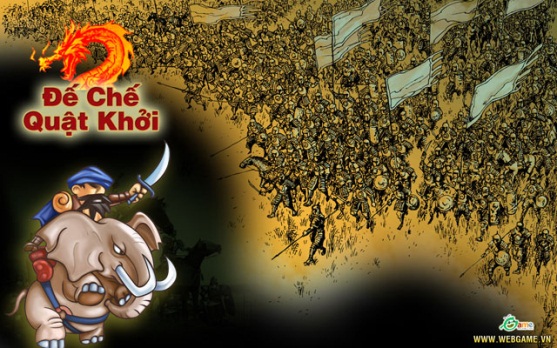 TW - Capstone Project 2012
5
Introduction
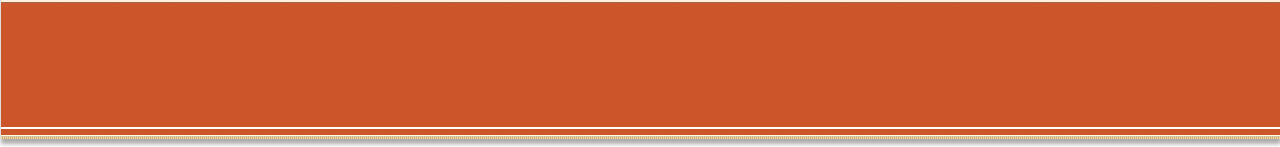 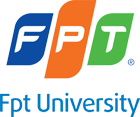 Literature Review
Current, the age of gamers is increasing, not everyone has enough time to play a MMORPG game.

With the development of web game and the popularity of Android mobile, we decide to develop a Android game. This game directed to the officer, who hasn’t enough time to play MMORPG game.  This game will help them avail little free time to relax
TW - Capstone Project 2012
6
Introduction
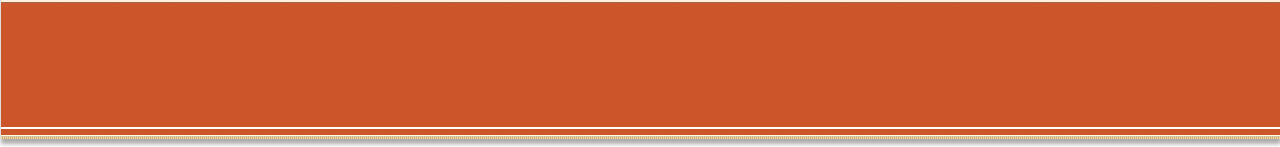 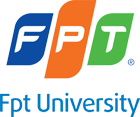 Our Proposal
Resource exploitation: Gamer use people of castle to exploit resource. Resource use to upgrade building and manufacture equipment.

Building castles: develop your empire by upgrade the buildings of castle
TW - Capstone Project 2012
7
Introduction
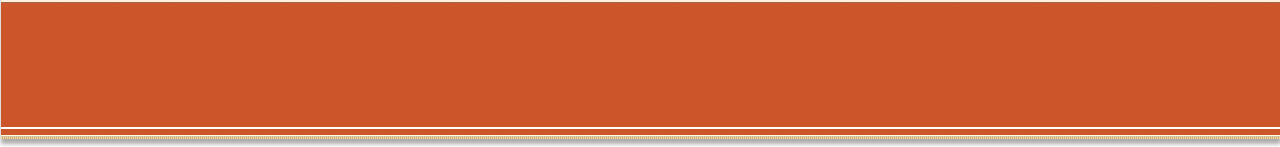 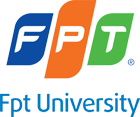 Our Proposal
Develop military: develop military by equip the equipment

Attack other castles: use the divisions to attack or conquer other castles

If we have enough time, we will take the game more tactical, such as general system., new equipment and new map
TW - Capstone Project 2012
8
Software Management Plan
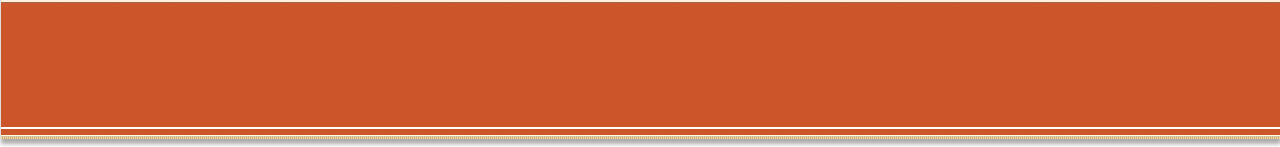 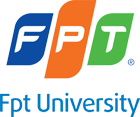 TW - Capstone Project 2012
9
Software Management Plan
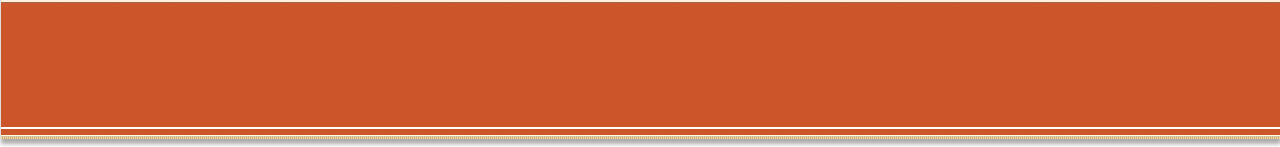 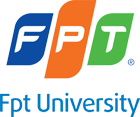 Project Organization
TW - Capstone Project 2012
10
Software Management Plan
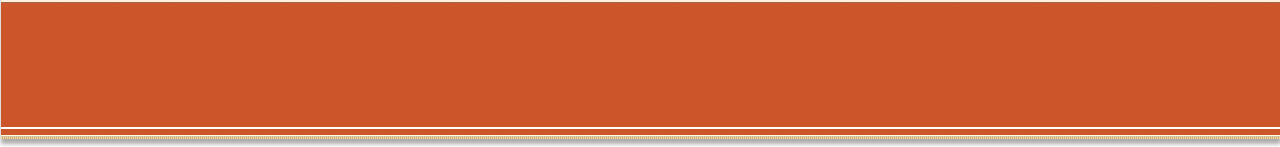 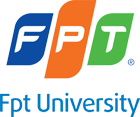 Software Development Model
Use waterfall model
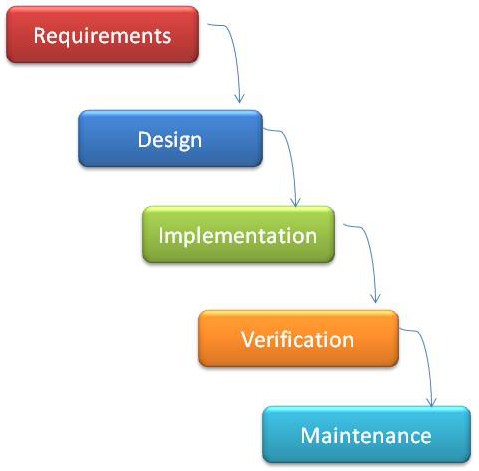 TW - Capstone Project 2012
11
Software Management Plan
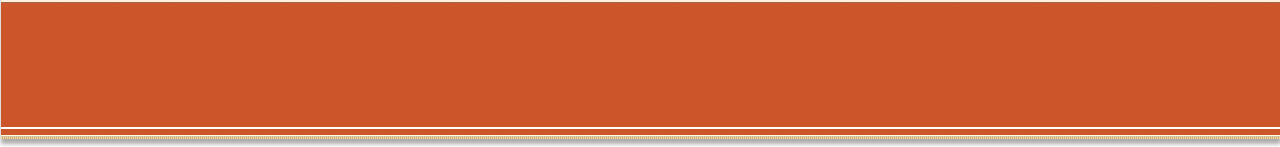 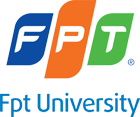 Project Goal
TW - Capstone Project 2012
12
Software Management Plan
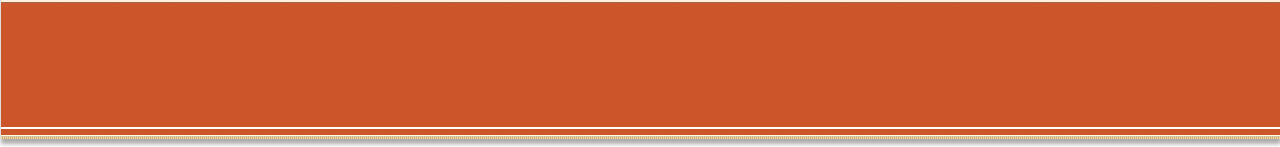 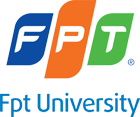 Project Plan
TW - Capstone Project 2012
13
Software Management Plan
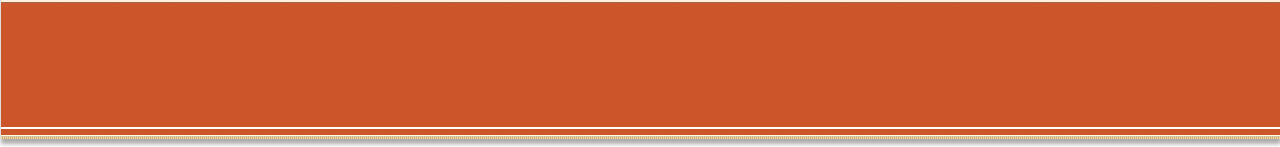 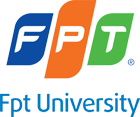 Rick Management
TW - Capstone Project 2012
14
Software Requirement Specification
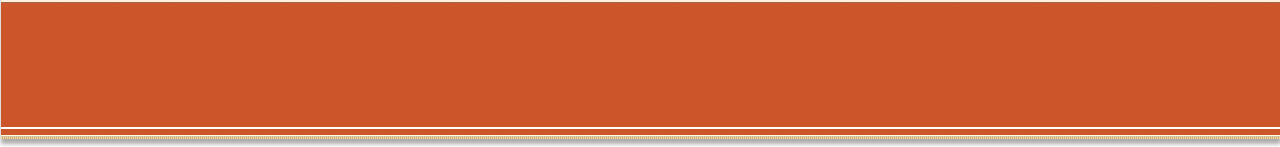 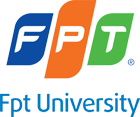 TW - Capstone Project 2012
15
Software Requirement Specification
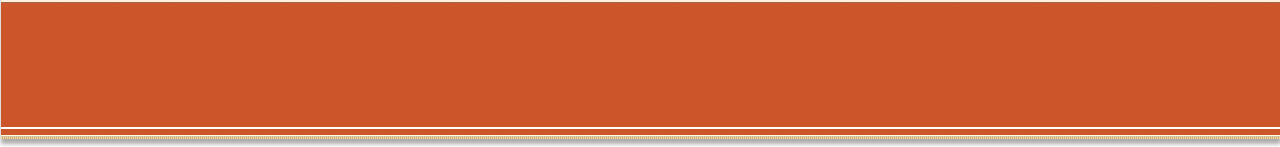 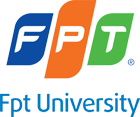 User
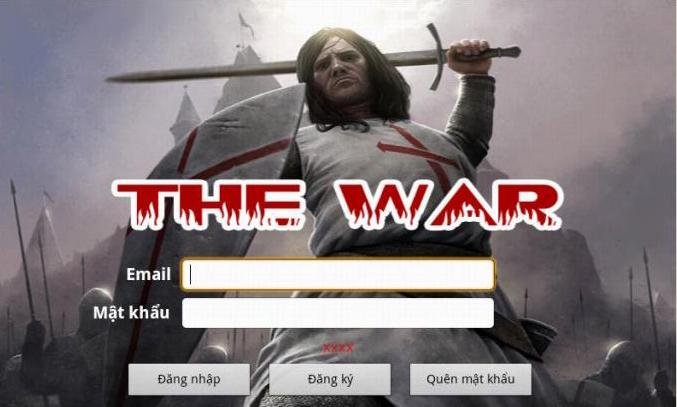 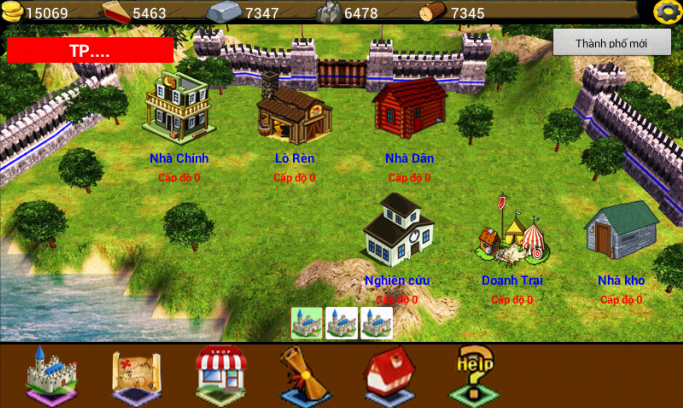 TW - Capstone Project 2012
16
Software Requirement Specification
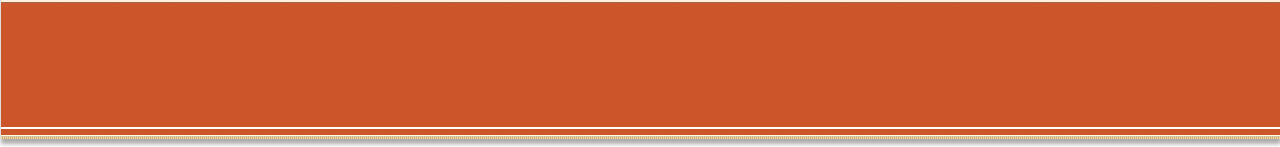 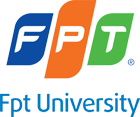 Administrator
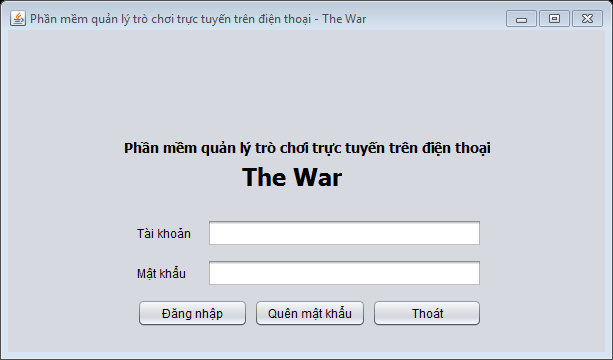 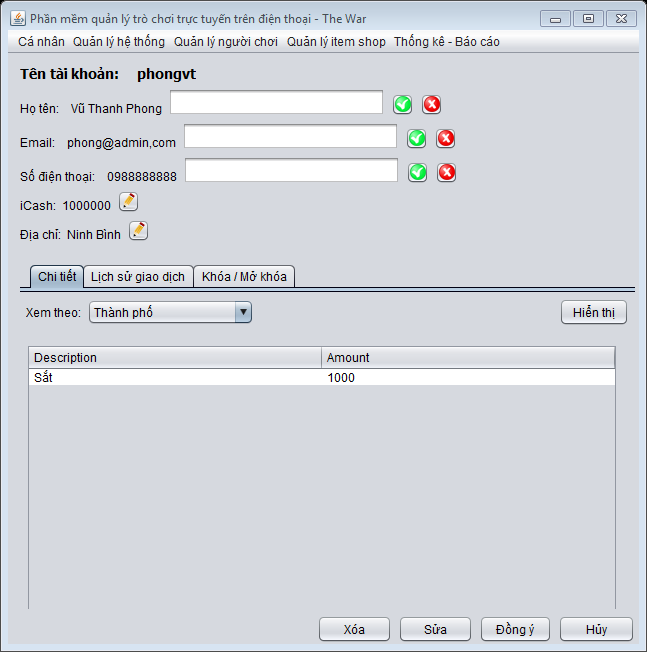 TW - Capstone Project 2012
17
Software Requirement Specification
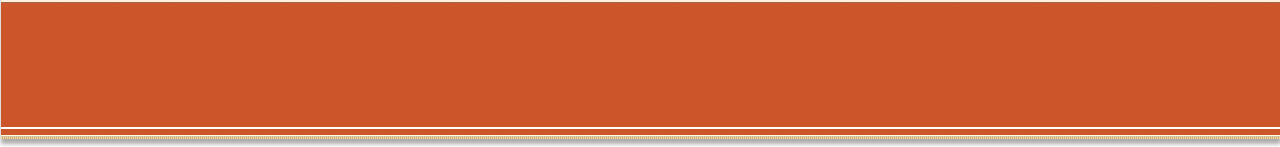 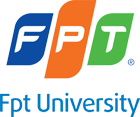 Nonfunctional Requirement
TW - Capstone Project 2012
18
Software Design Description
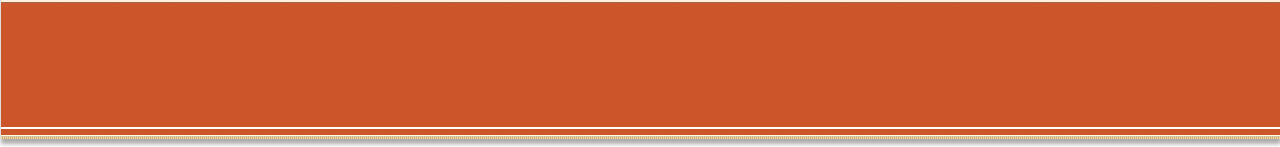 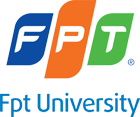 Architecture – Overall Design
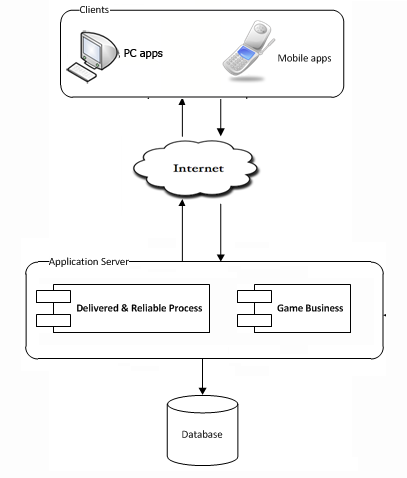 TW - Capstone Project 2012
19
Software Design Description
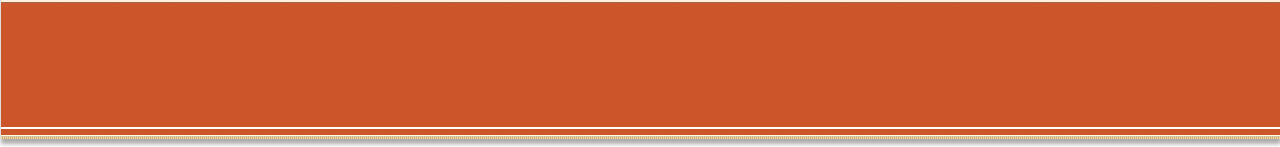 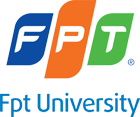 Architecture – Components
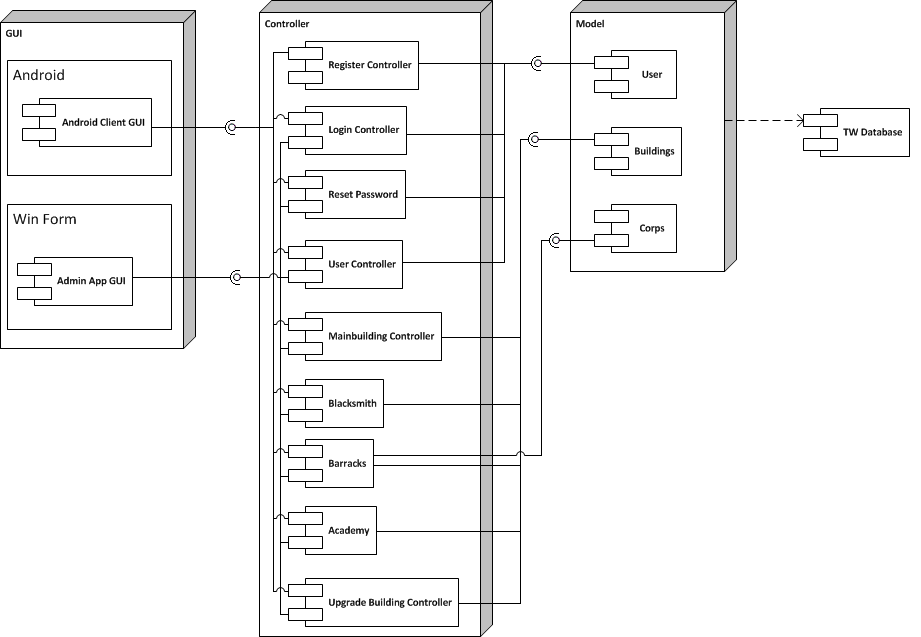 TW - Capstone Project 2012
20
Software Design Description
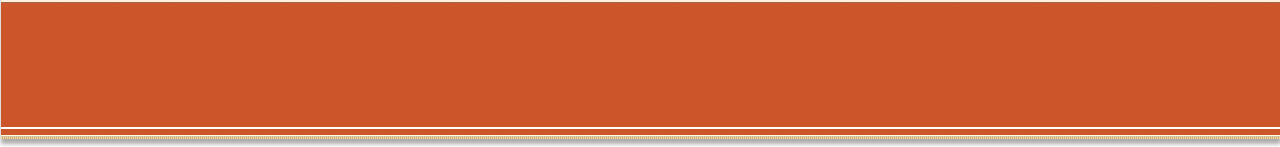 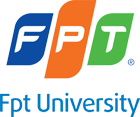 Sequence Diagram
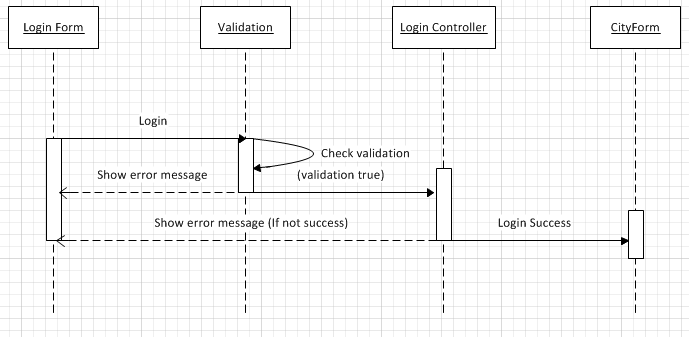 TW - Capstone Project 2012
21
Software Design Description
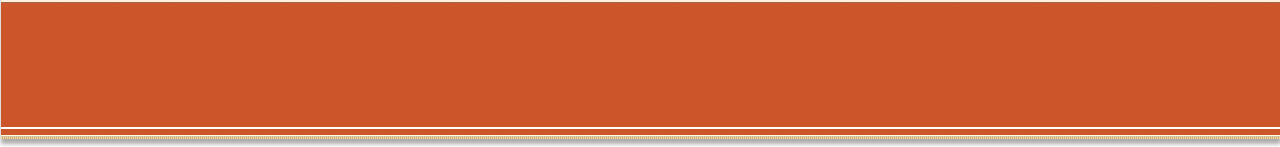 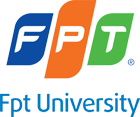 Database Design
TW - Capstone Project 2012
22
Software Design Description
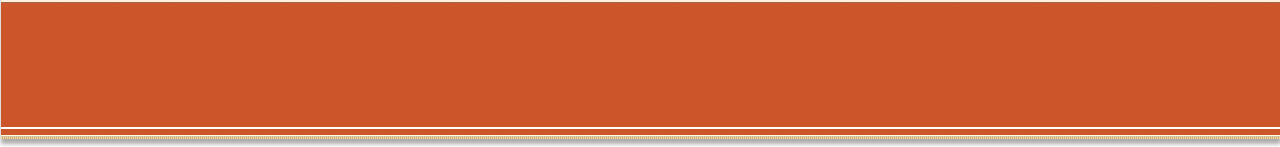 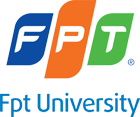 Database Design -  Tables
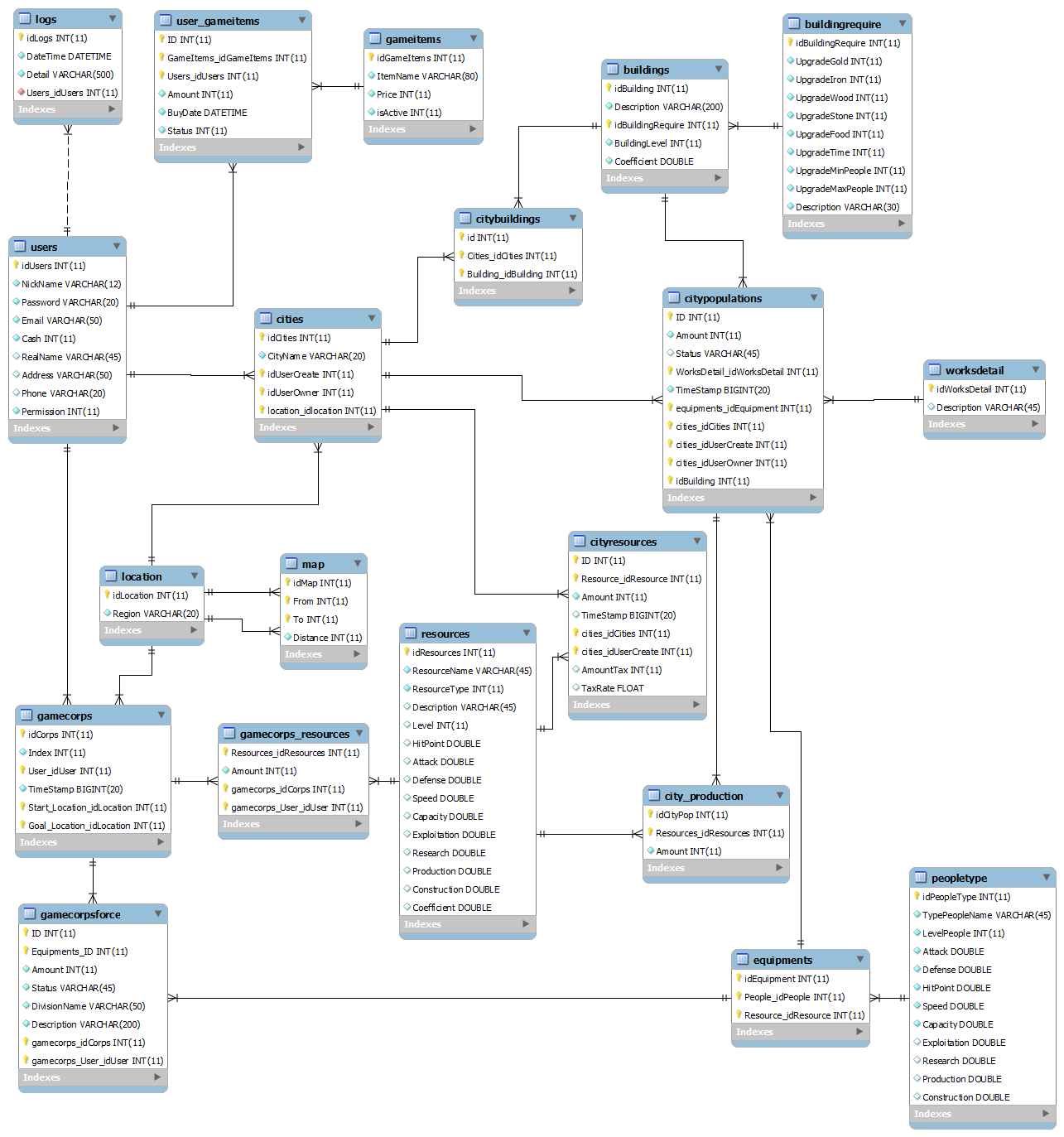 TW - Capstone Project 2012
23
Implementation
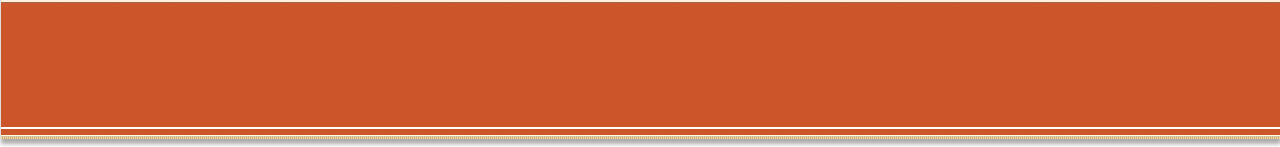 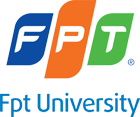 Technologies
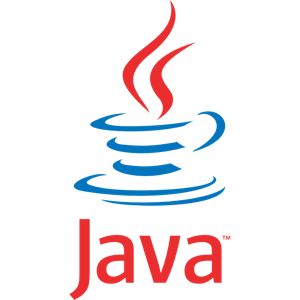 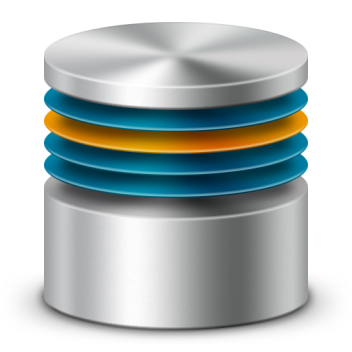 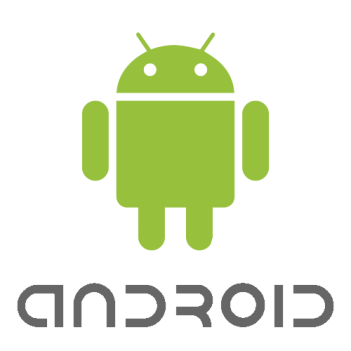 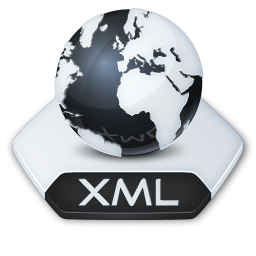 TW - Capstone Project 2012
24
Implementation
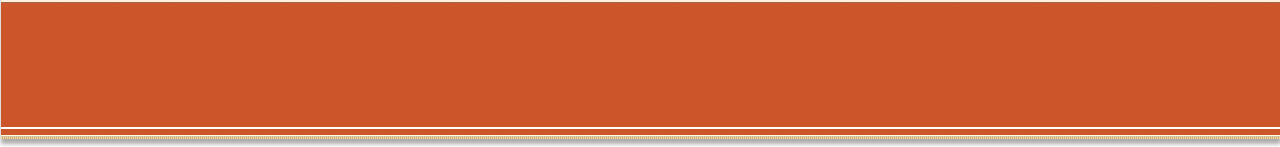 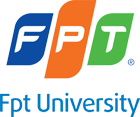 Tools
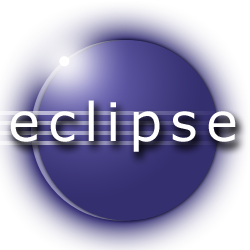 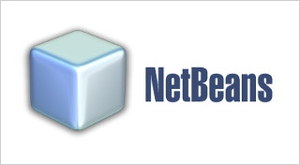 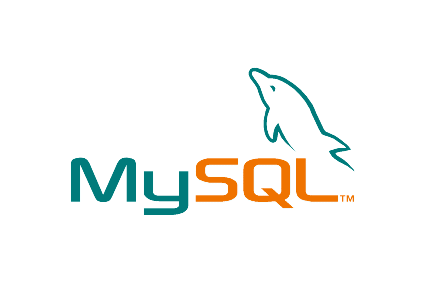 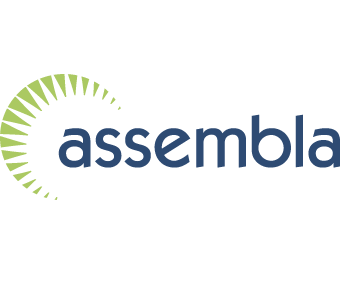 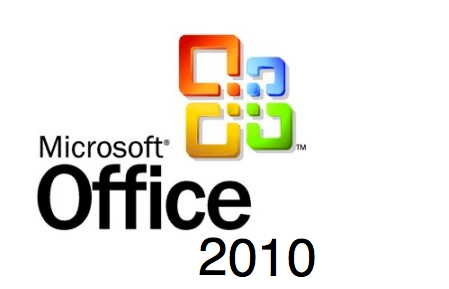 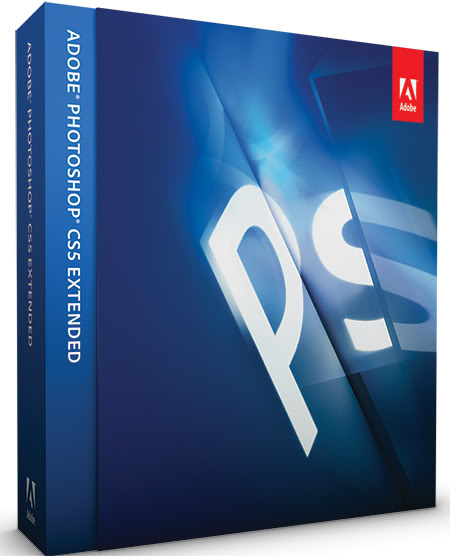 TW - Capstone Project 2012
25
Implementation
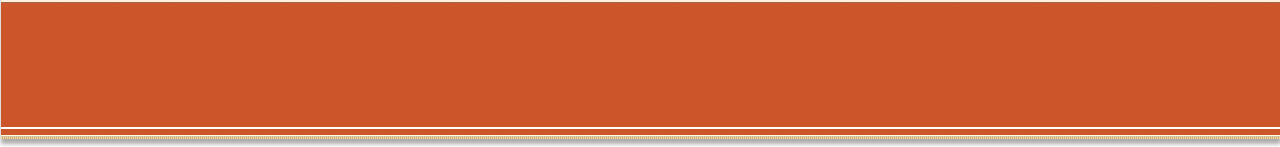 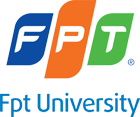 Coding Convention
TW - Capstone Project 2012
26
Test Documentation
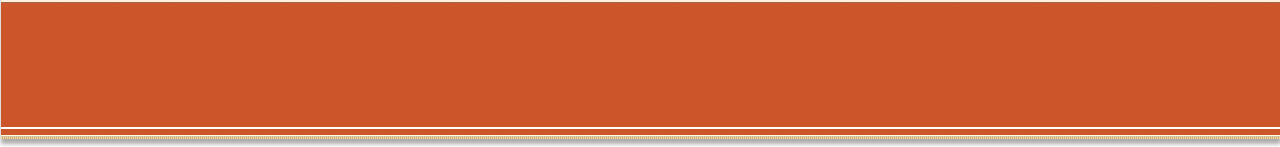 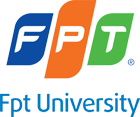 Include
√
√
√
√
TW - Capstone Project 2012
27
Test Documentation
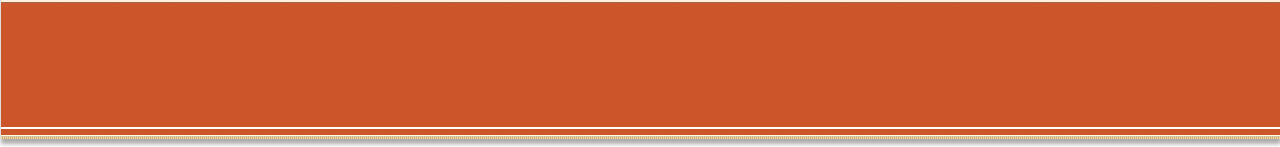 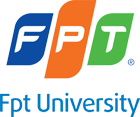 Test Result
TW - Capstone Project 2012
28
Test Documentation
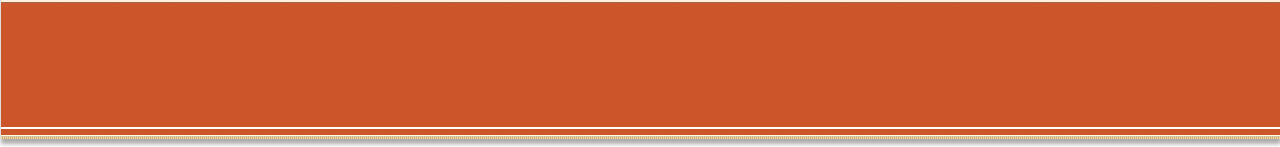 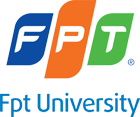 Test Result
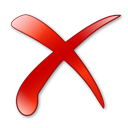 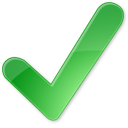 Unit test
Integration test
System test
Performance Test
User Acceptance Test
TW - Capstone Project 2012
29
Demo
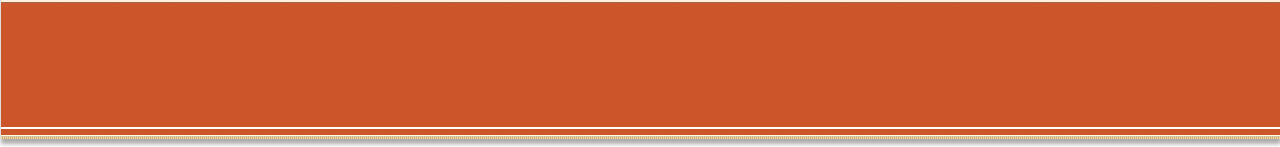 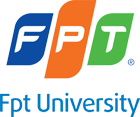 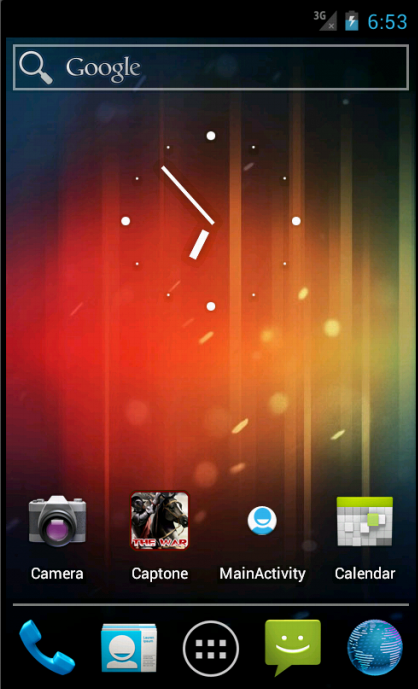 Click here to start game
TW - Capstone Project 2012
30
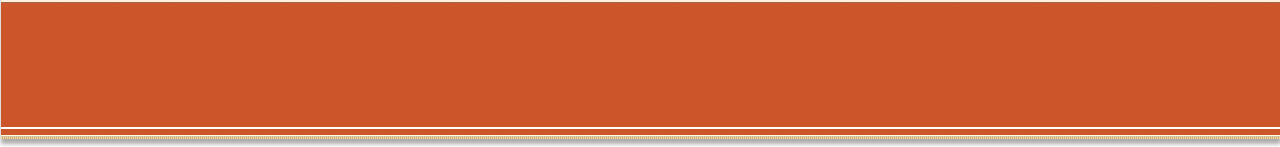 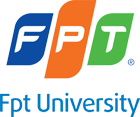 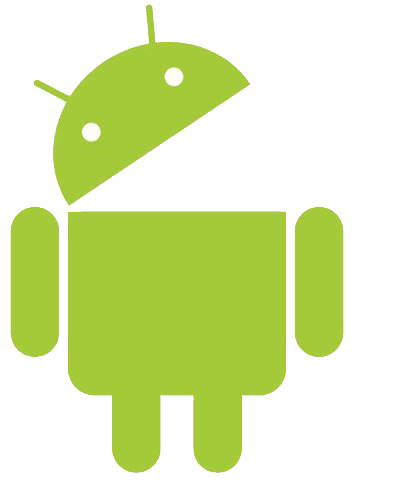 Thanks for listening
Especially for Mr. Trần Vinh Thu
TW - Capstone Project 2012
31